Команда: Пионеры и школьники»
Автоматизация производства катушек индуктивности для электронных плат
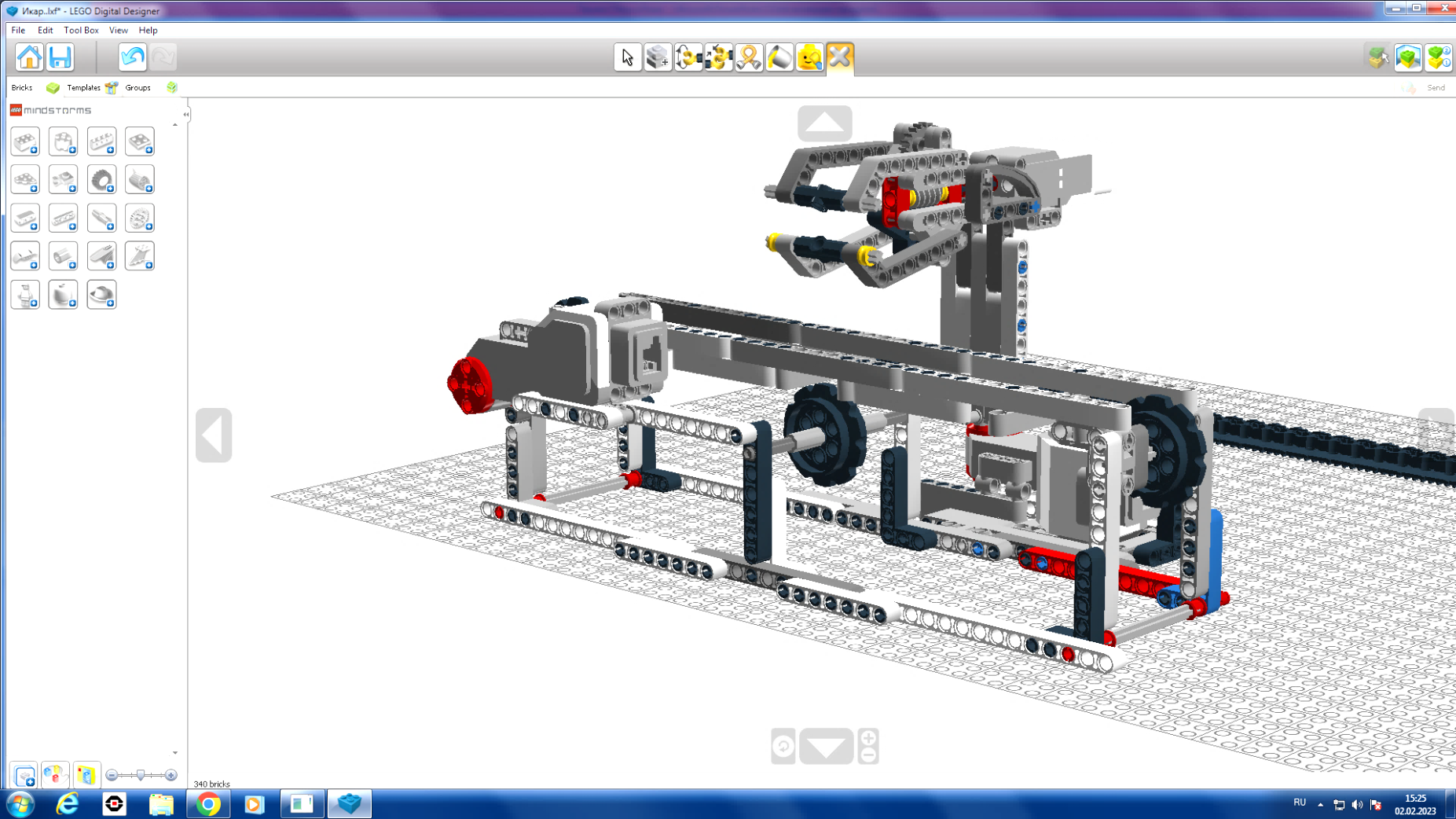 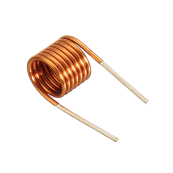 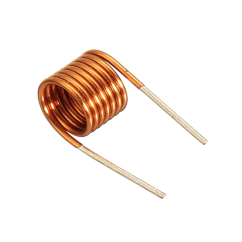 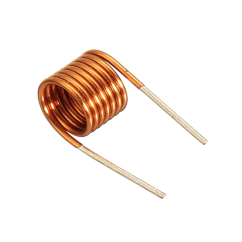 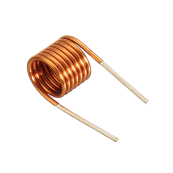 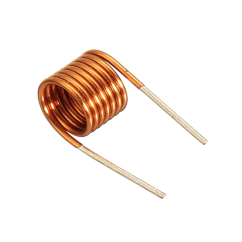 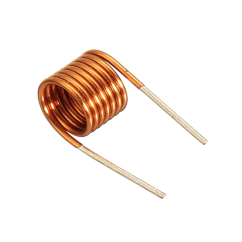 Мы побывали на экскурсии в НПО «ЦЕНТР-ПРОТОН»
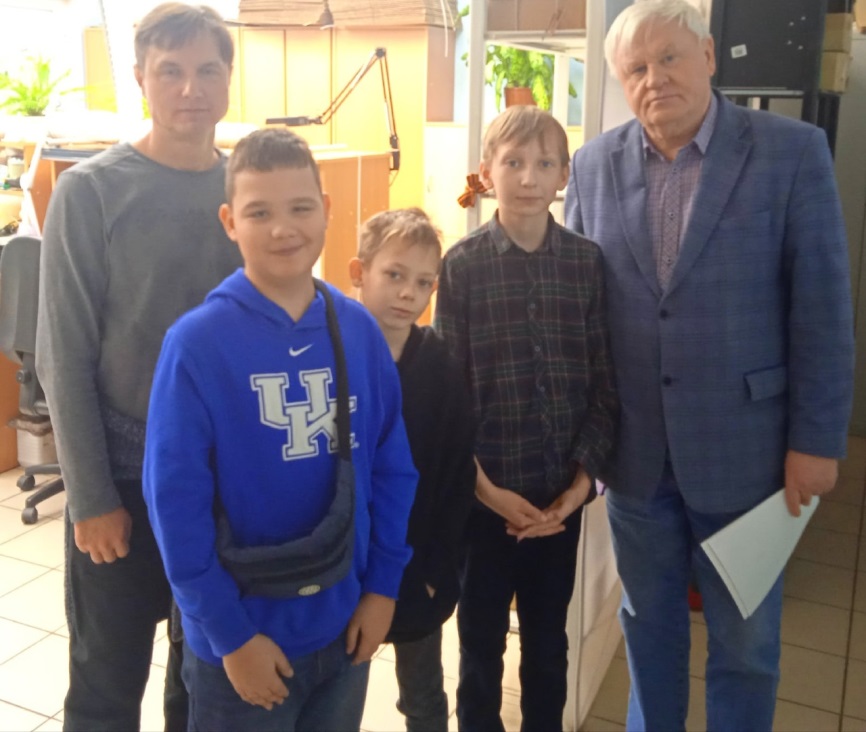 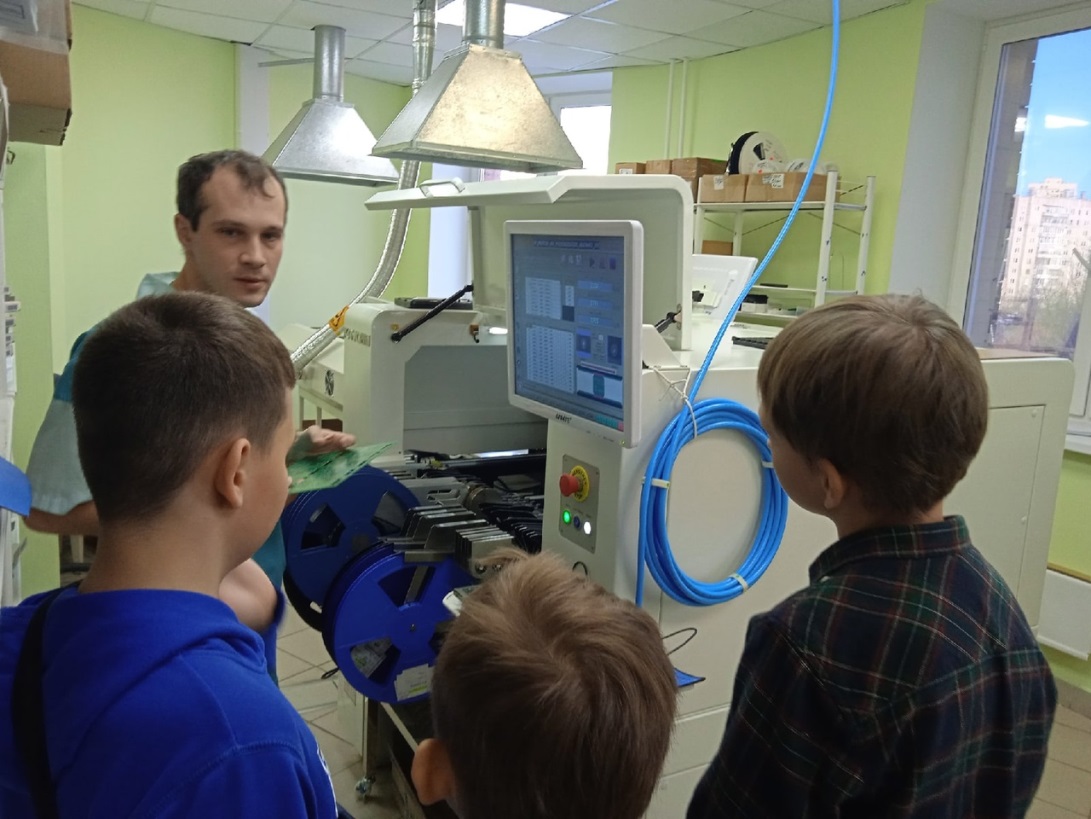 Наш результат:
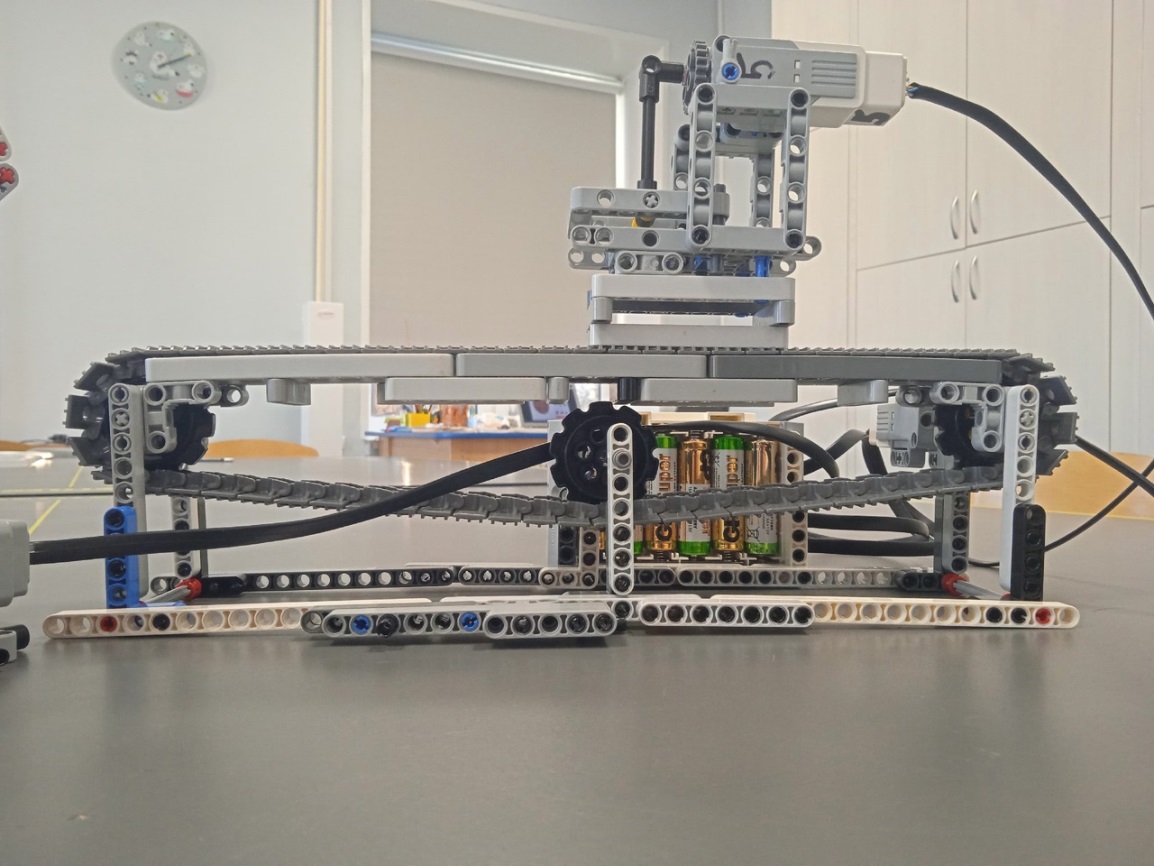 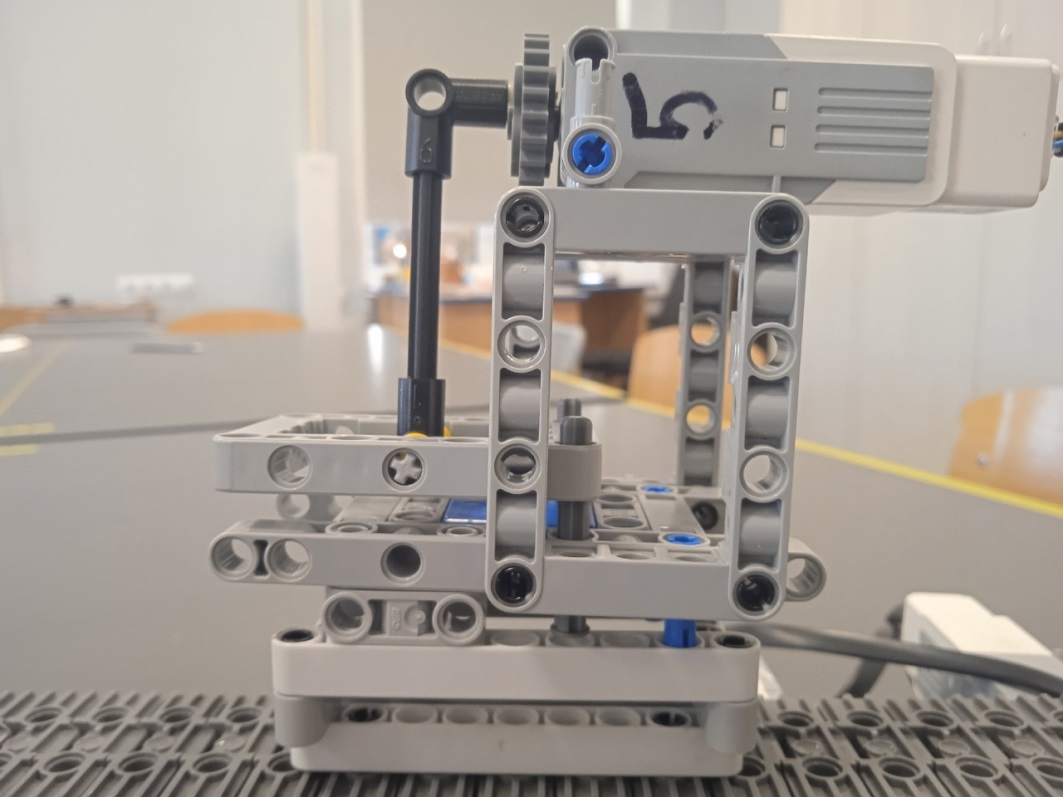 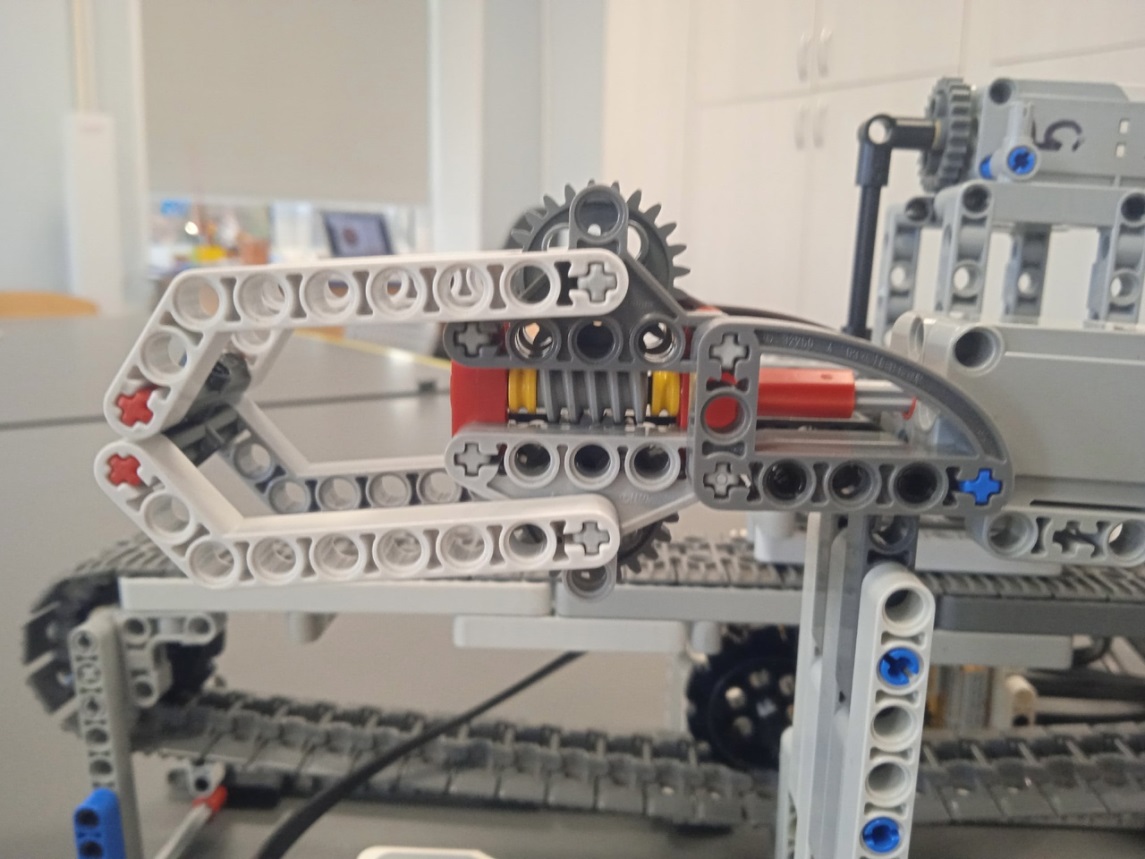